Простые механизмы.
Виды рычагов:
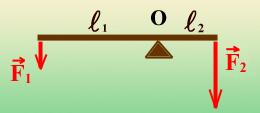 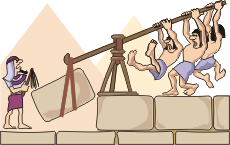 рычаг
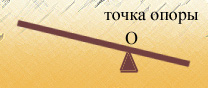 рычаг первого рода
рычаг второго рода
-точка опоры             -точка приложения силы-линия действия силы-плечо силы
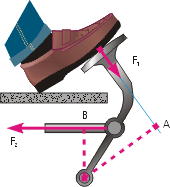 Немного истории
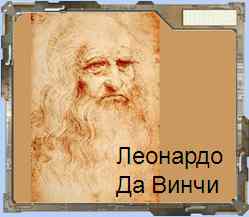 Некоторые авторитетные специалисты утверждают, что на самом деле можно говорить всего лишь о двух простейших механизмах – рычаге и наклонной плоскости, представляя остальные как их разновидности.
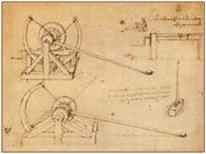 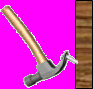 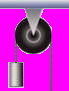 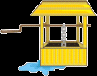 блок
ворот
рычаг
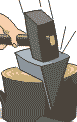 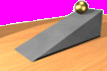 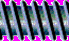 наклонная плоскость
винт
клин
Вопросы в картинках:
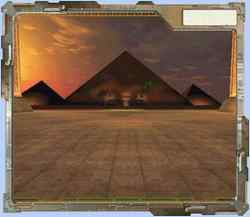 1. Какие механизмы
  использовались при 
строительстве пирамид?
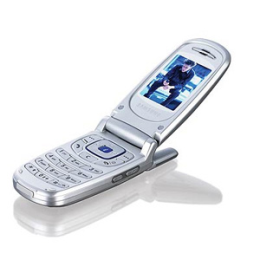 2. Можно ли здесь отыскать рычаги ?
1.
2.
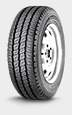 3.
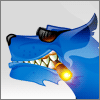 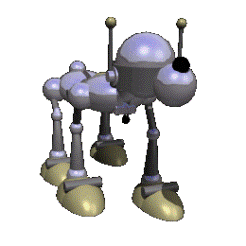 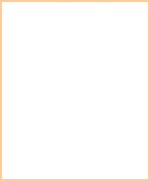 4.
5.
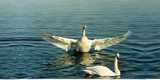 Виды блоков:
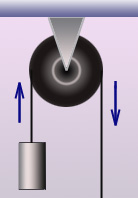 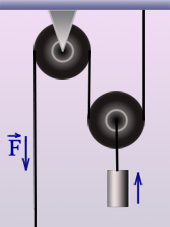 1. Какой блок дает выигрыш в силе?
2. Во сколько раз?
3. Почему?
Неподвижный блок
Подвижный блок
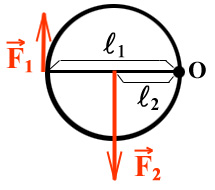 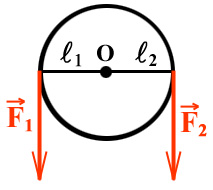 Есть  ли достоинства у блоков?
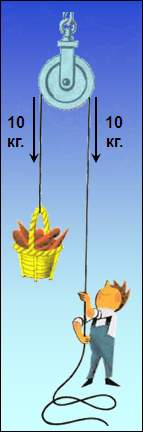 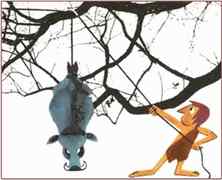 Тянем вниз- поднимаем вверх
Удобно
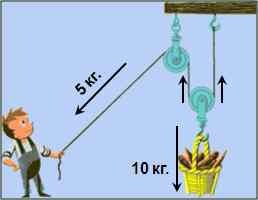 Легче вдвое,да и тянем в сторону
Нет воды? Поможет ворот!
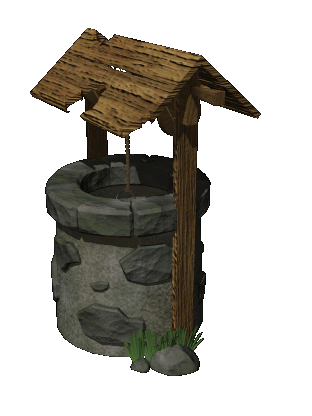 ворот
O
F1                         F2
ворот -
разновидность рычага
Применение ворота:
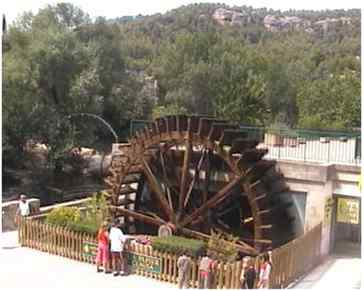 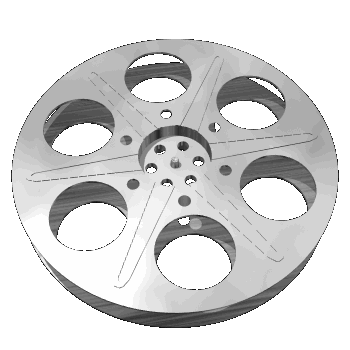 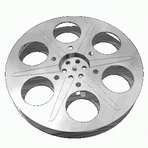 где может найти
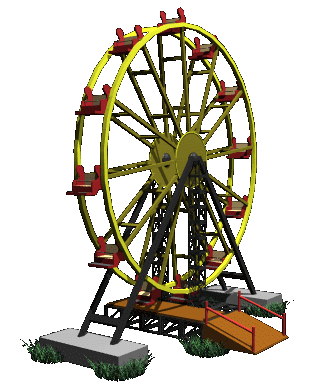 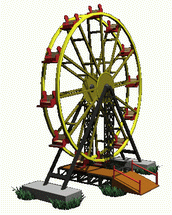 применение ворот?
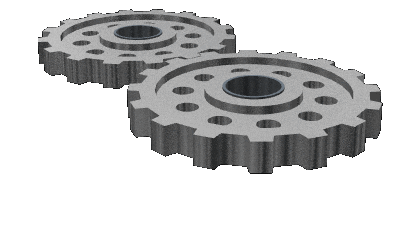 КЛИН:
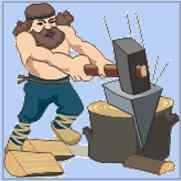 клин -
разновидность
наклонной
плоскости
клин
1. Изменяет ли клин направление действия силы? 2. Изменяет ли клин числовое значение приложенной силы?
Винт:
Привычный вид
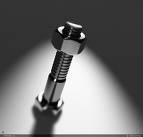 винт
винт -
разновидность
наклонной
плоскости
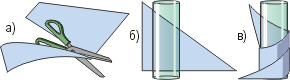 А из чего получилось?
Винты:
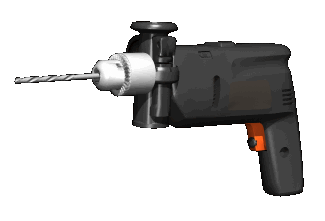 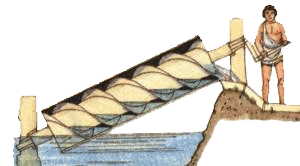 Винт Архимеда
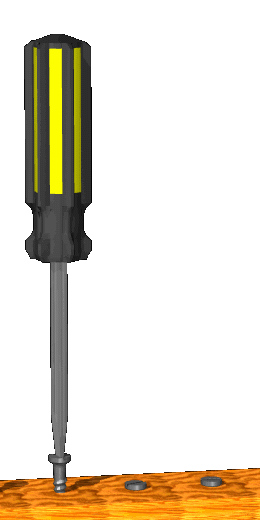 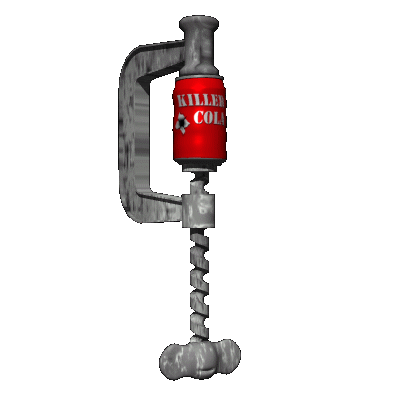 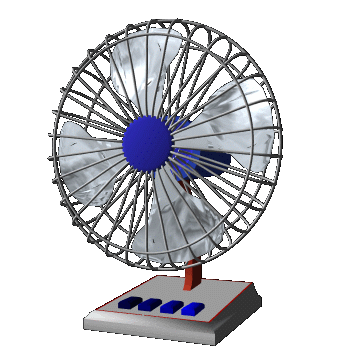 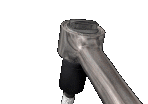